AP EconomicsDecisions, Decisions, Decisions
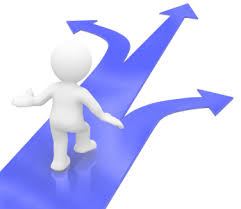 Mr. Gill
12:04- 12:44
256-4175 ext. 69522
jgill@newpaltz.k12.ny.us
What is Economics?
Science of Decisions- Incentives, Marginal Analysis
Why must decisions be made?
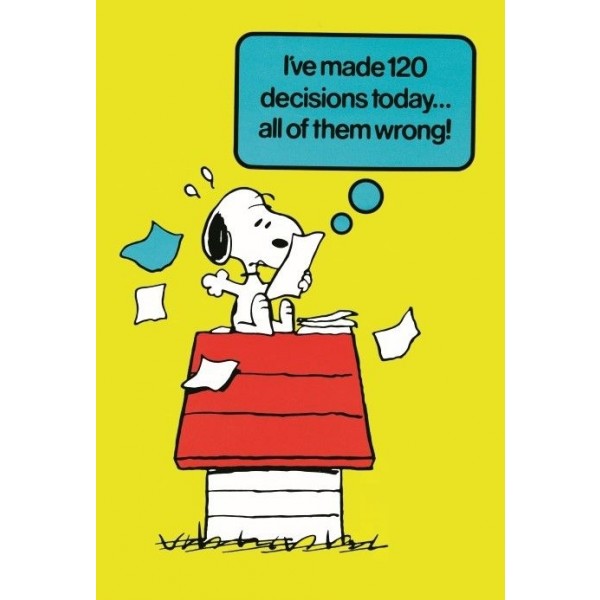 Scarcity!
Unlimited Needs + Limited Resources
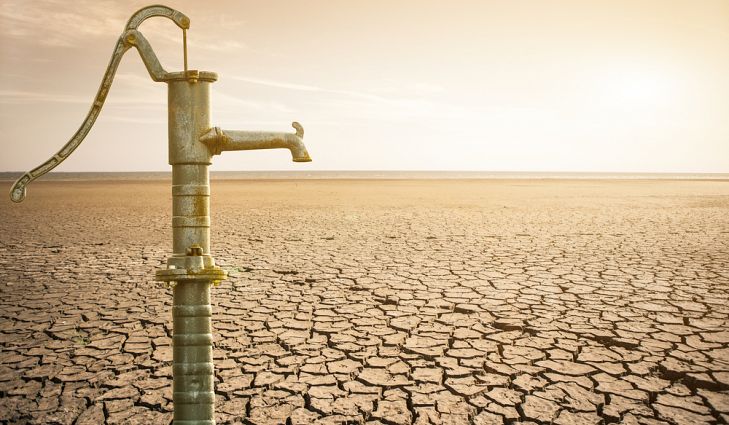 Learning the Language
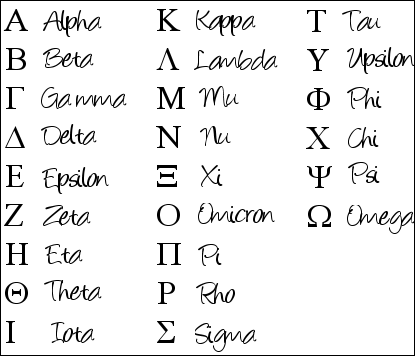 Scarcity
4 Basic Questions
Trade Offs and Opportunity Costs
Costs and Incentives 
Positive and Normative Economics
Factors of Production
The PPF- Production Possibilities Frontier
Economic Needs and Wants
The Four Basic Questions
What to Produce?
How to Produce?
How much to Produce?
How to Distribute?
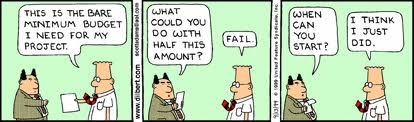 Types of
Economics
Economic Systems
Normative
Positive
Macroeconomics
Microeconomics
Free Enterprise
Command
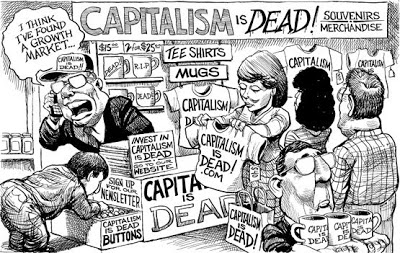 Trade Off
What is given up when making a decision.
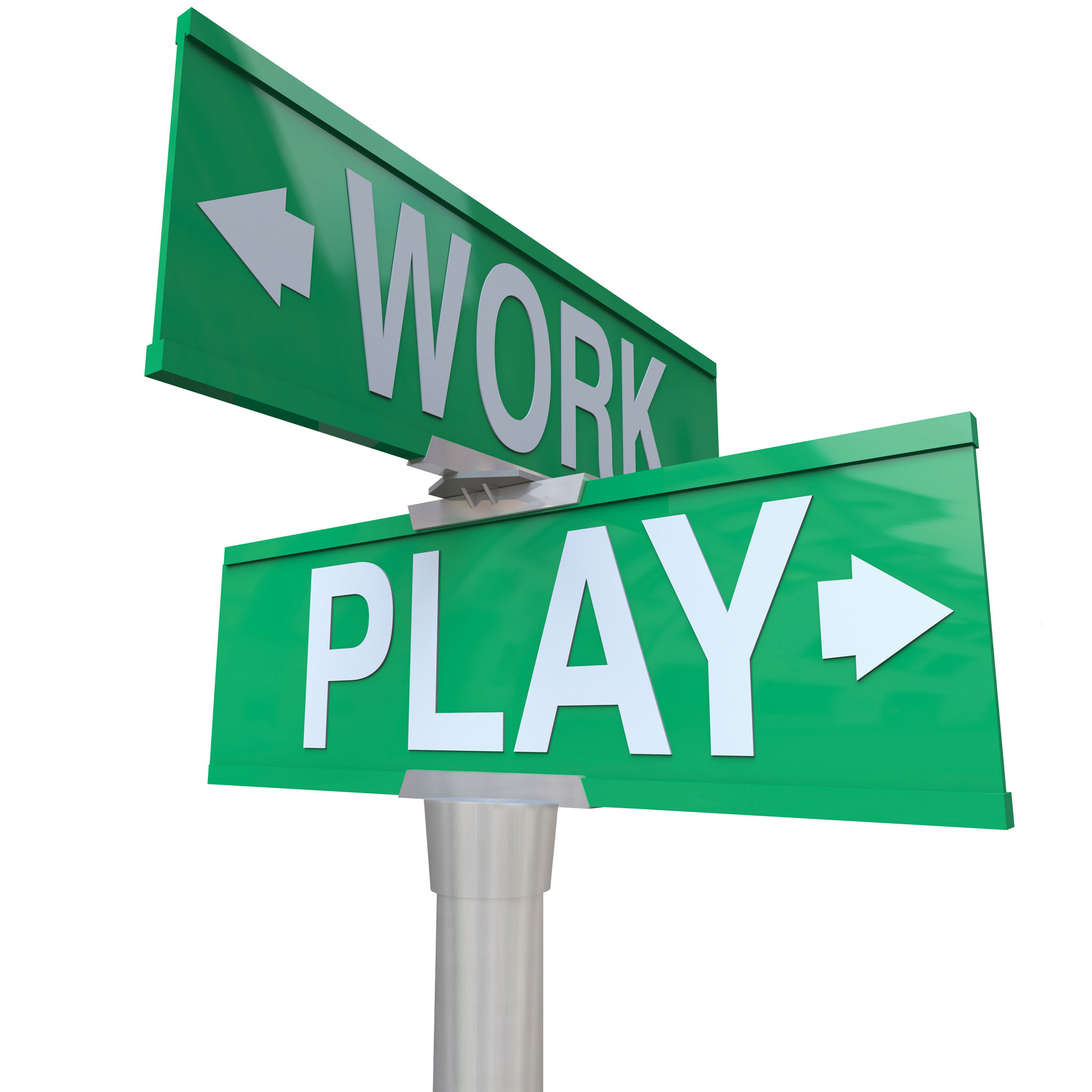 Opportunity Costs
The value of the next best alternative given up in a trade off.

I could be…
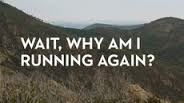